Agenda Item 4KSC Budget
INTOSAI Knowledge Sharing and Knowledge Services Committee
1
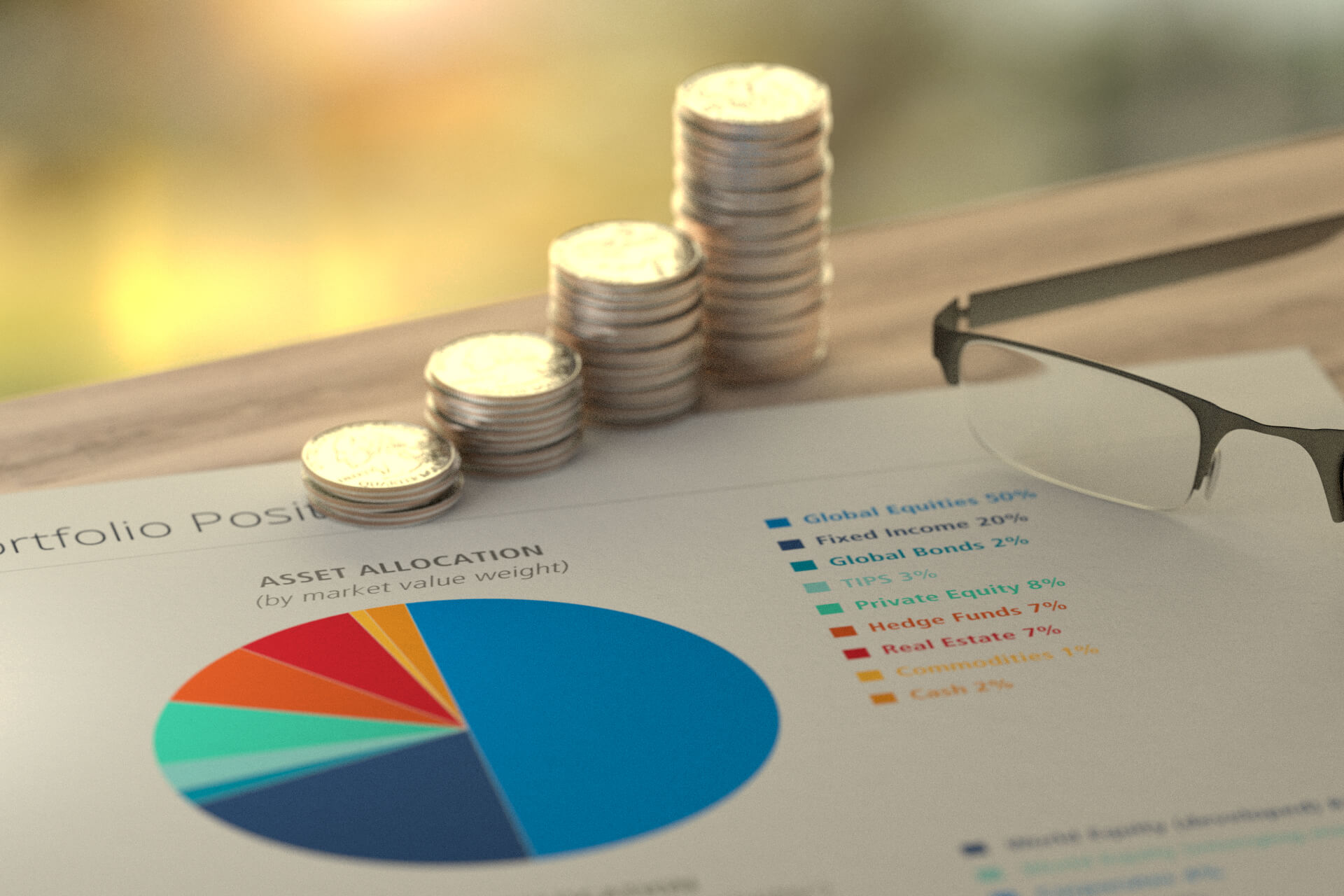 Allocation Received
25% of INTOSAI’s revenue allotted to Strategic Goals 
Shared equally among all goal chairs. 
Total receipt till date : Euro 76,273 (net of bank commission and based on the present forex rate)
Important Decisions so far
9th KSC SC decided
Hosting of Steering committee/annual meetings and translation of documents to continue as voluntary services
Utilization of funds
Knowledge dissemination and services activities.
Revamping and maintenance of INTOSAI Community Portal
Important Decisions So far
10th KSC SC discussed possible usages
Organizing International Seminars/Workshops/Webinars 
Global Training Facility of  WG to offer scholarship to most challenged SAIs. 
To WGs representing KSC in Regional Organizations meetings.
11th KSC SC approved 

Scheme for further allotment of Goal Chair allocation among WGs. 
Setting aside provision for Community Portal and other crosscutting priorities, funds to be divided equally among all WGs 
WG will utilize funds for  activities approved in KSC Work Plan in force
Submission of proposal in prescribed template to Goal Chair. 
Share not utilized by WG within the year of allotment, be carried forward to next year. 
Utilization certificate to be forwarded by WG chair to Goal Chair
Consider allocation of  share on merit of each case.
Important Decisions so far
Project Proposal Format
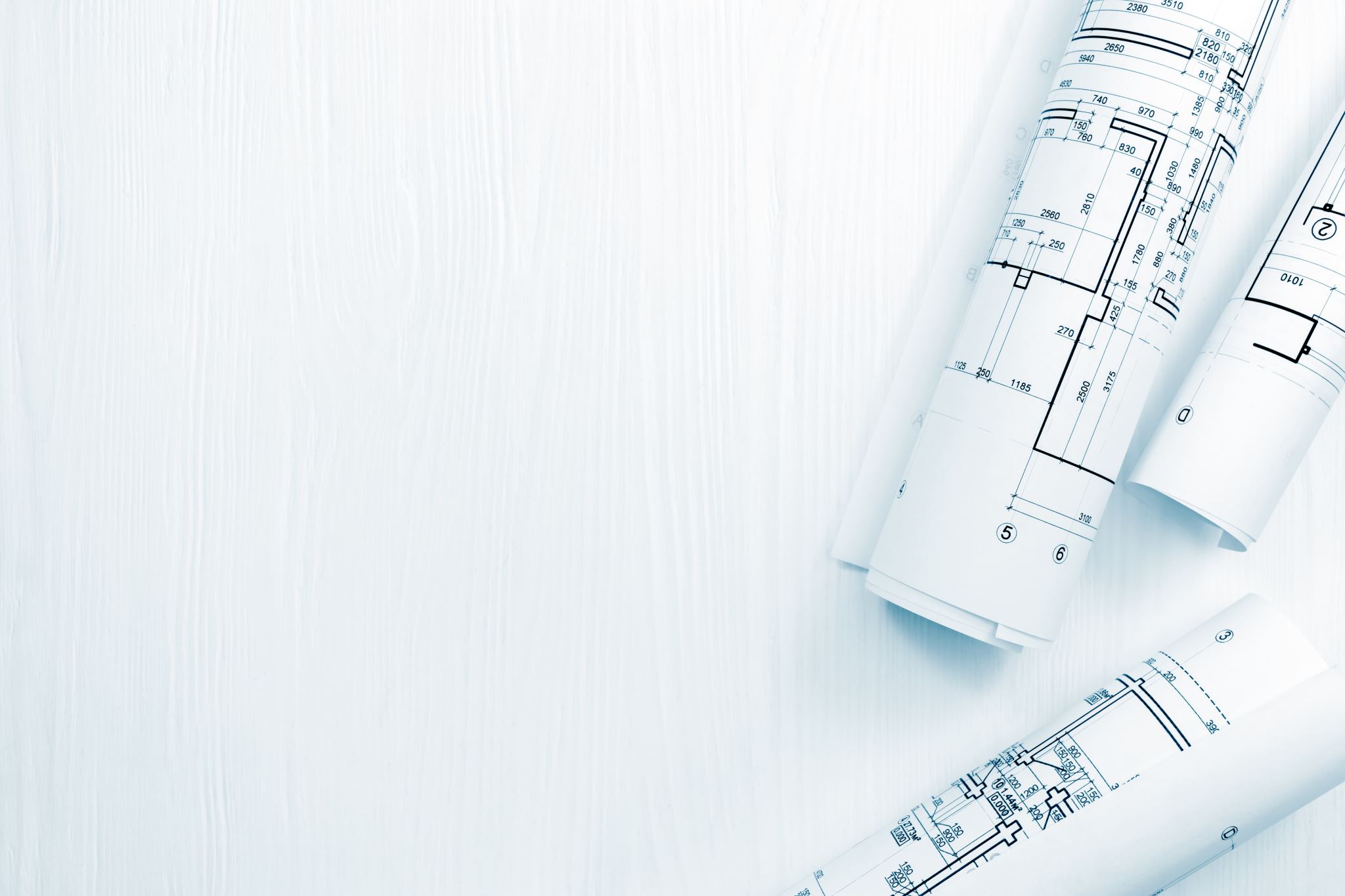 Description of the area for which funding is requested (Demonstrated need for projects and initiatives)
Link it with the approved Working Group Work Plan commitments
Link with approved KSC  Work Plan commitments
Description of anticipated benefits and timeframe for their accrual
Description of feasibility and risks
Estimated cost of the proposal (€)
Fund at disposal
Euro 48587 –after provision for ICP
Each WG can seek funds up to Euro 4000. 
Received Project Proposals from WGEI (SAI Uganda) and  WGFACML (SAI Egypt).
Project Proposals: WGEI
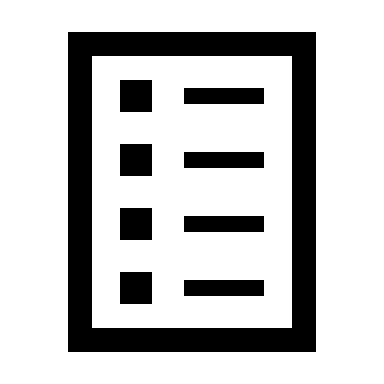 Design and pilot an e-learning course on select Extractive Industries topics
Initiate and conduct collaborative/joint audits on extractive industries
Estimated money – US $ 13000 (Euro 11000)
Funding limited to Euro 4000
Project Proposals: WGFACML
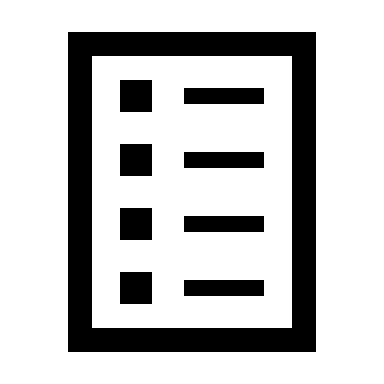 Conducting specialized courses, workshops, and webinars in field of fight against corruption and money laundering. 
Funding requested- Euro 4000.
Discussions and Approvals
Approval of transfer of Euro 4000 
WGEI and WGFACML based on their project proposal.

Amount earmarked for other working groups 
to be carried forward  next year and
released based on the approval (if needed, written approval), of KSC SC members as and when the proposals are received.
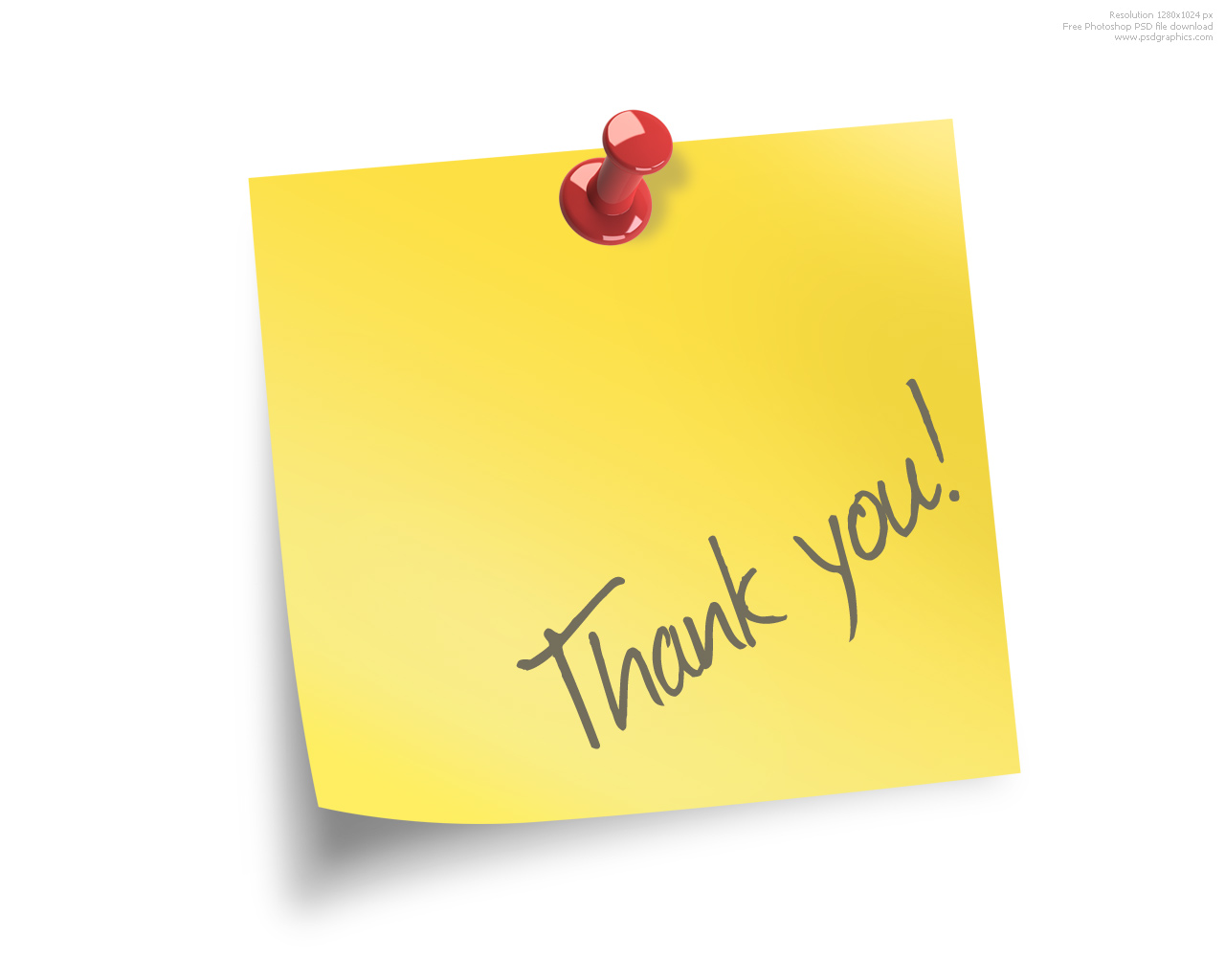 11